كن كالغيث وأروِ قبر أبي بدعائك
خلفيات وصور للتخرج
يا رب ما عجز عنه الأطباء فأنت رب الأطباء لا يعجزك شيء .. اللهم ألطف بحال اخي يارب.. اللهم اشفي أخي (مايد المرزوقي) وكل مريض أنت أعلم بحاله ورد إليه عافيته يا ارحم الراحمين
للمزيد من الملفات يرجى الإنضمام للقناة
https://t.me/zaina_almarzooqi
اسم الطالبة
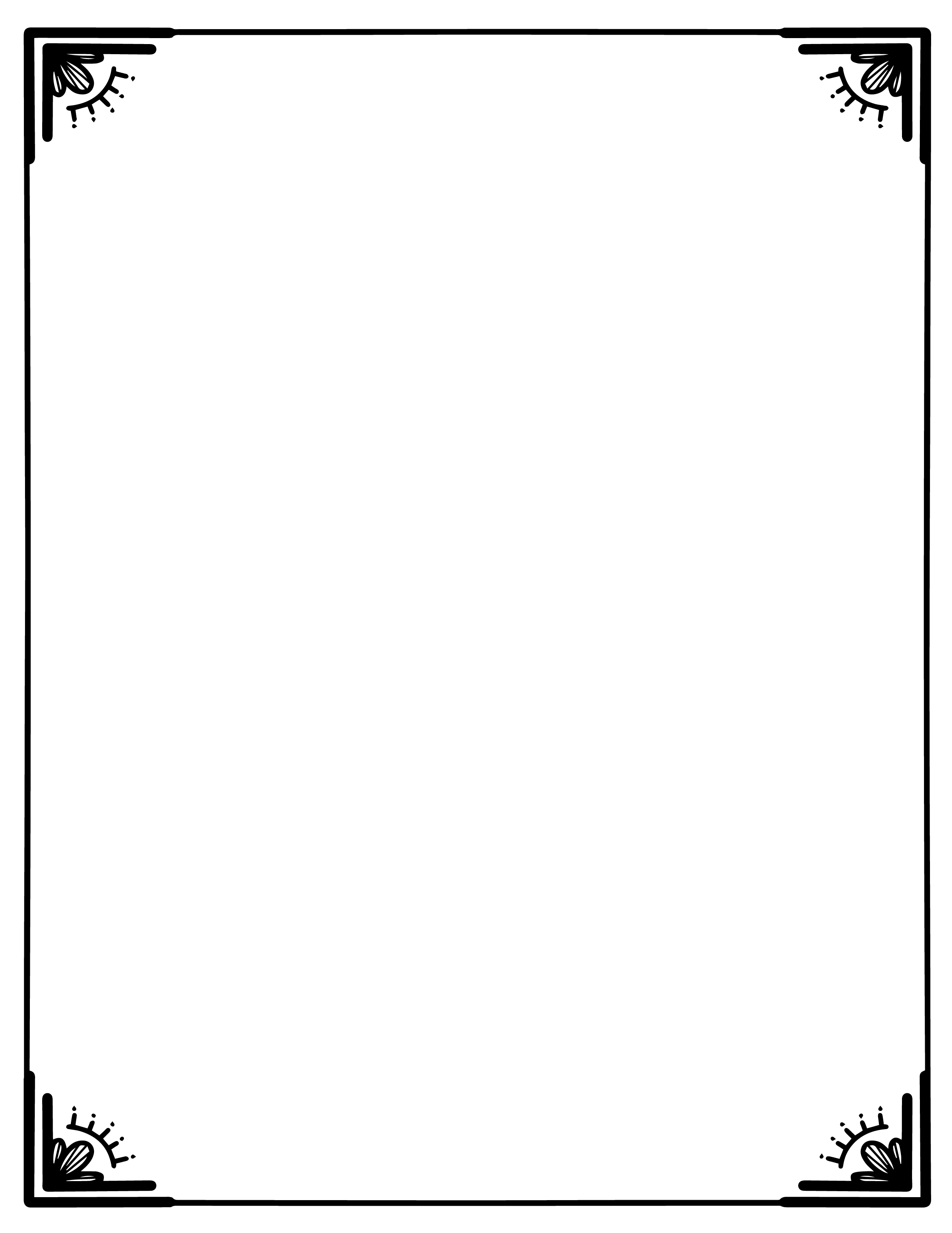 صورة
 الطالبة
اسم الطالب
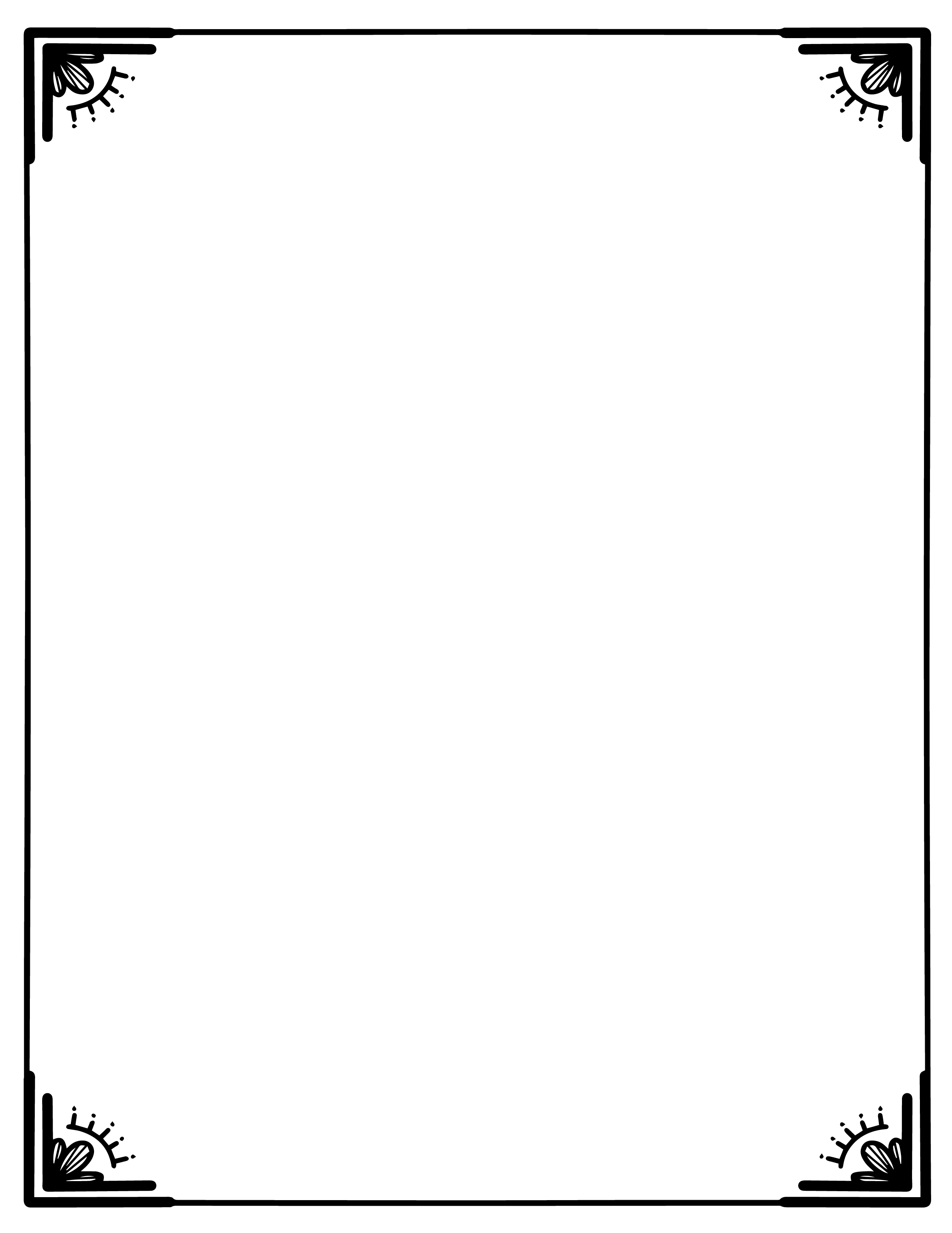 صورة
 الطالب
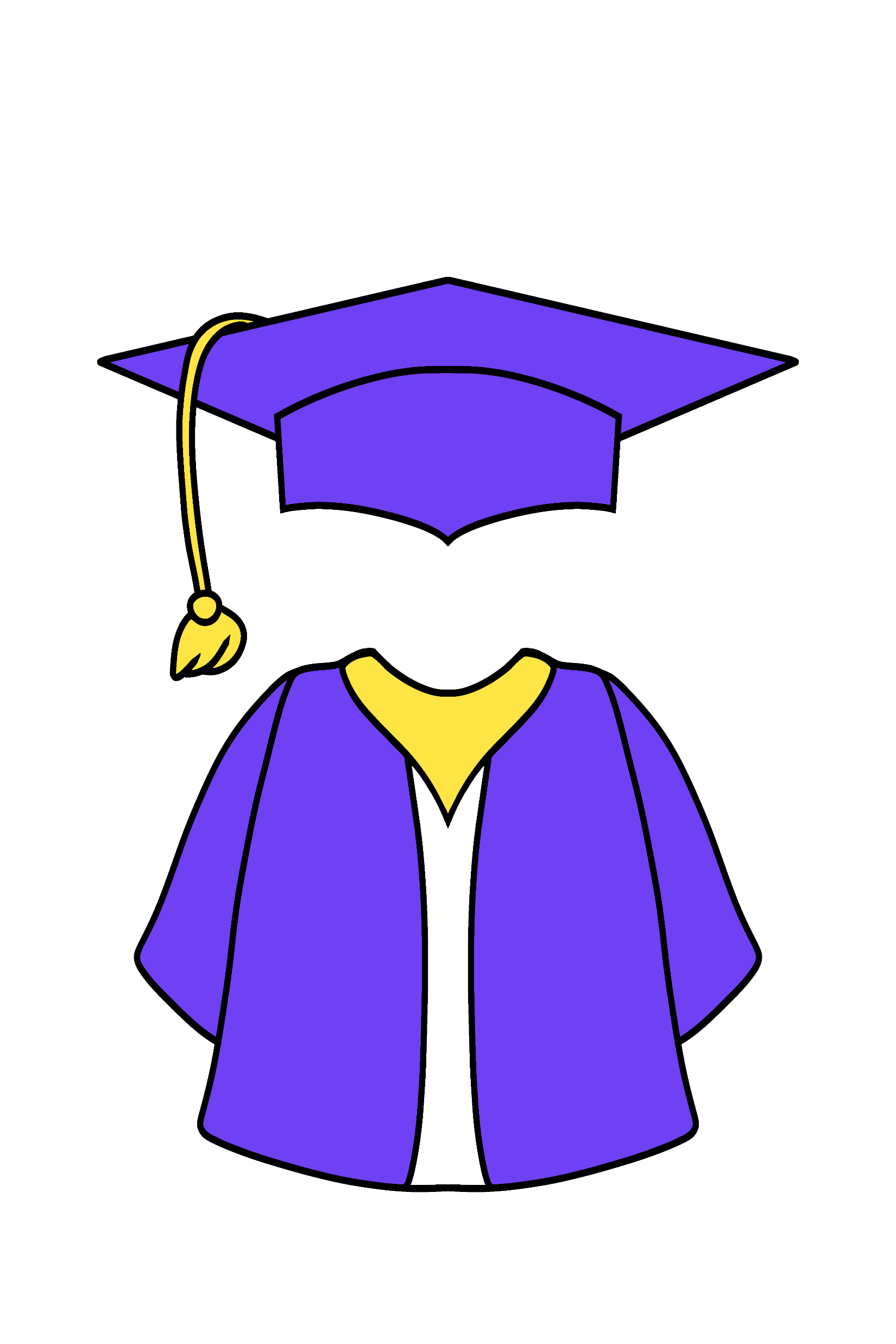 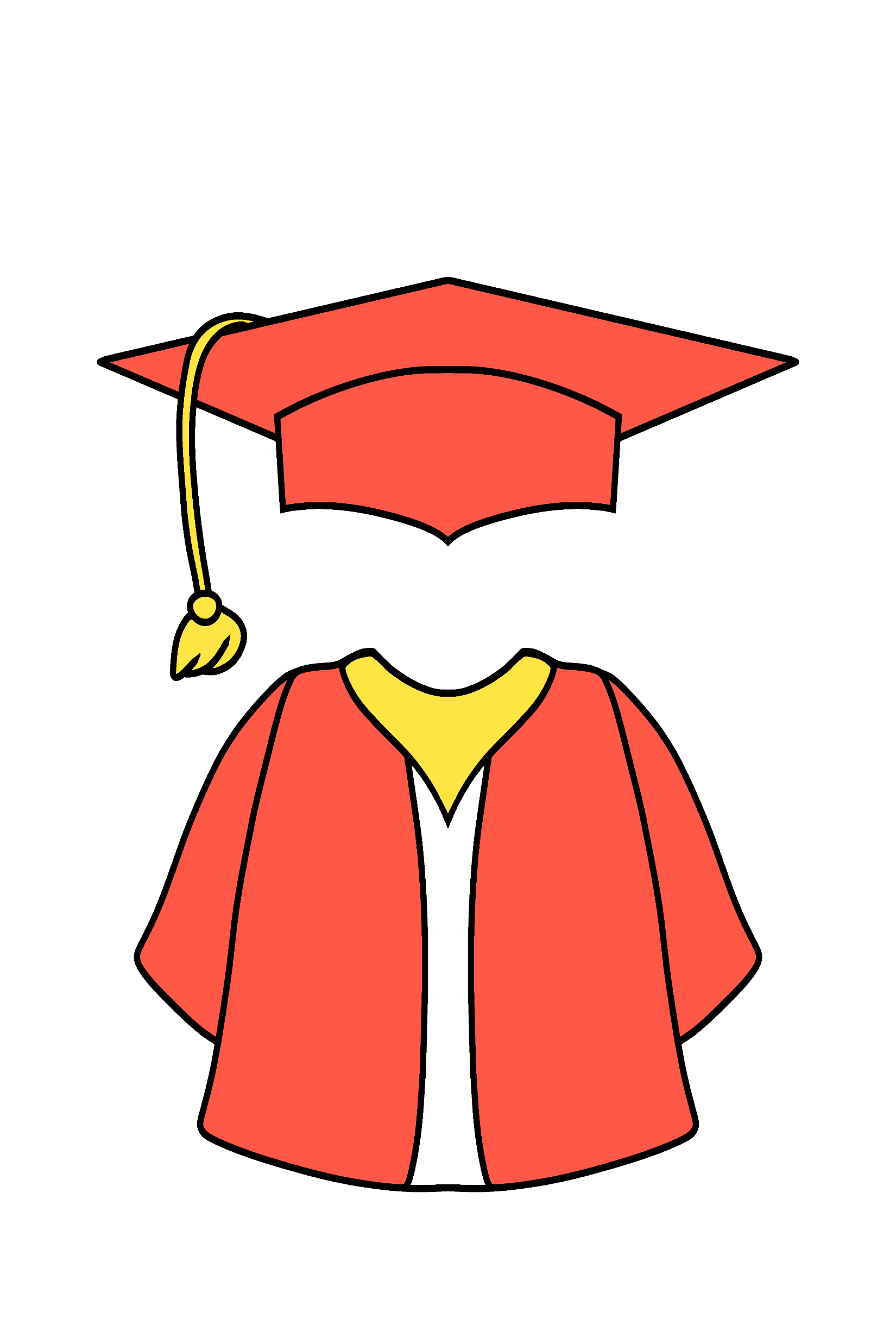 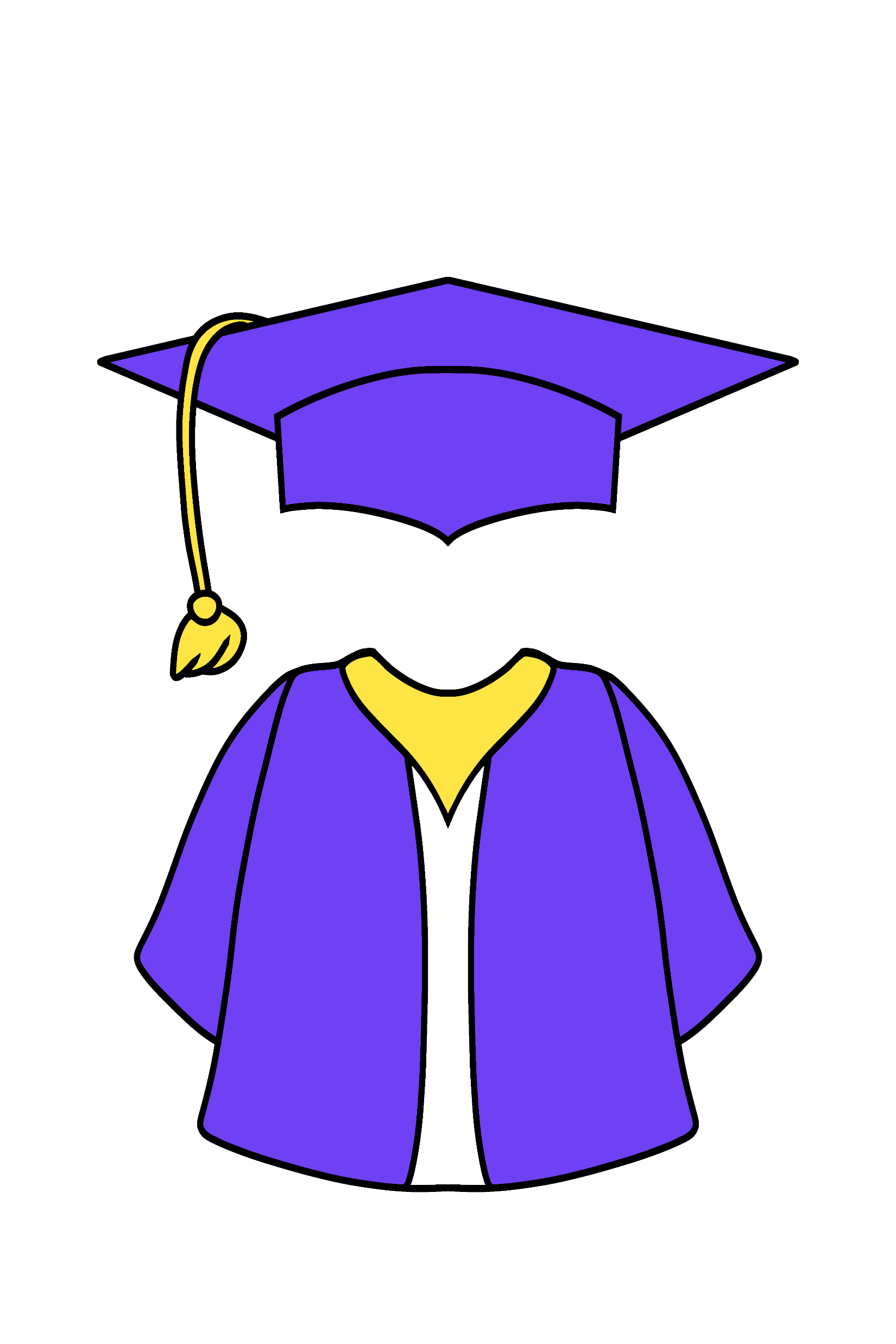 لإزالة الخلفية عن صورة الطالب بسهوله يمكنكم استخدام هذا الموقع
Remove Background from Image for Free – remove.bg
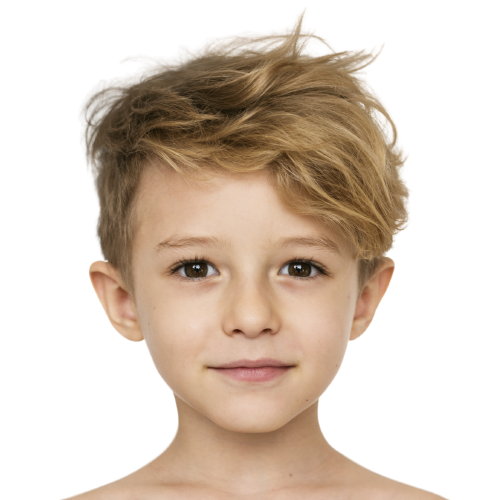 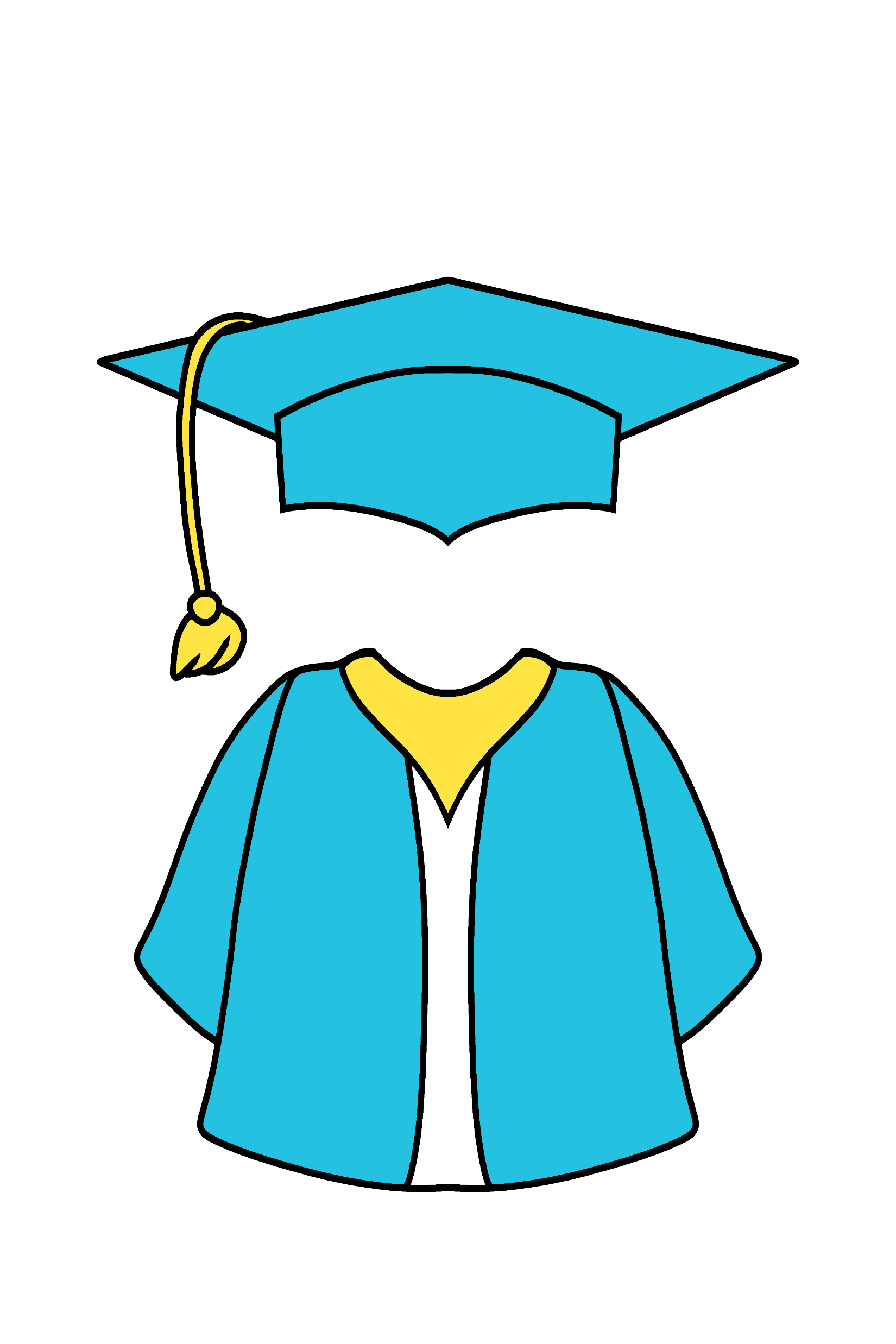 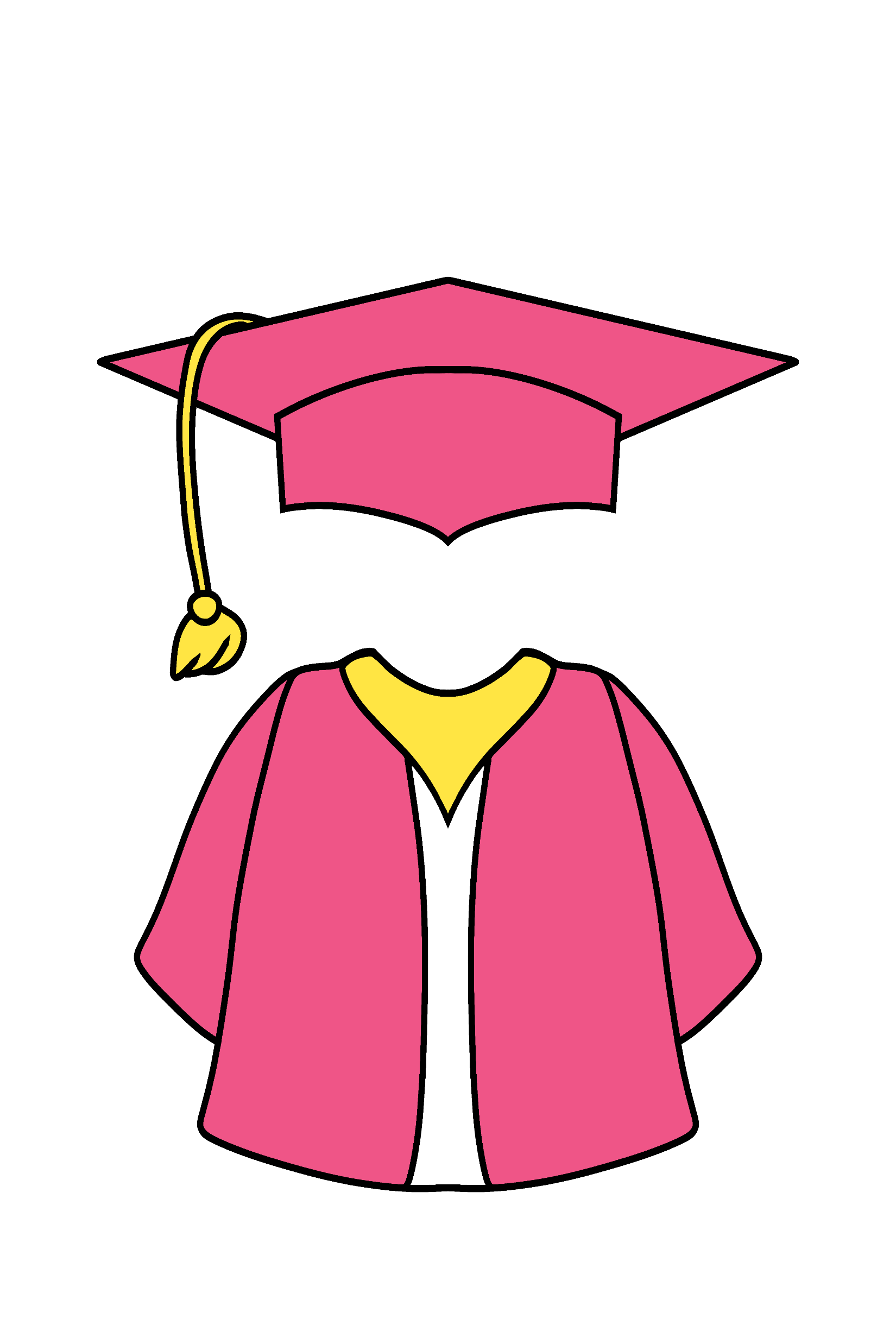 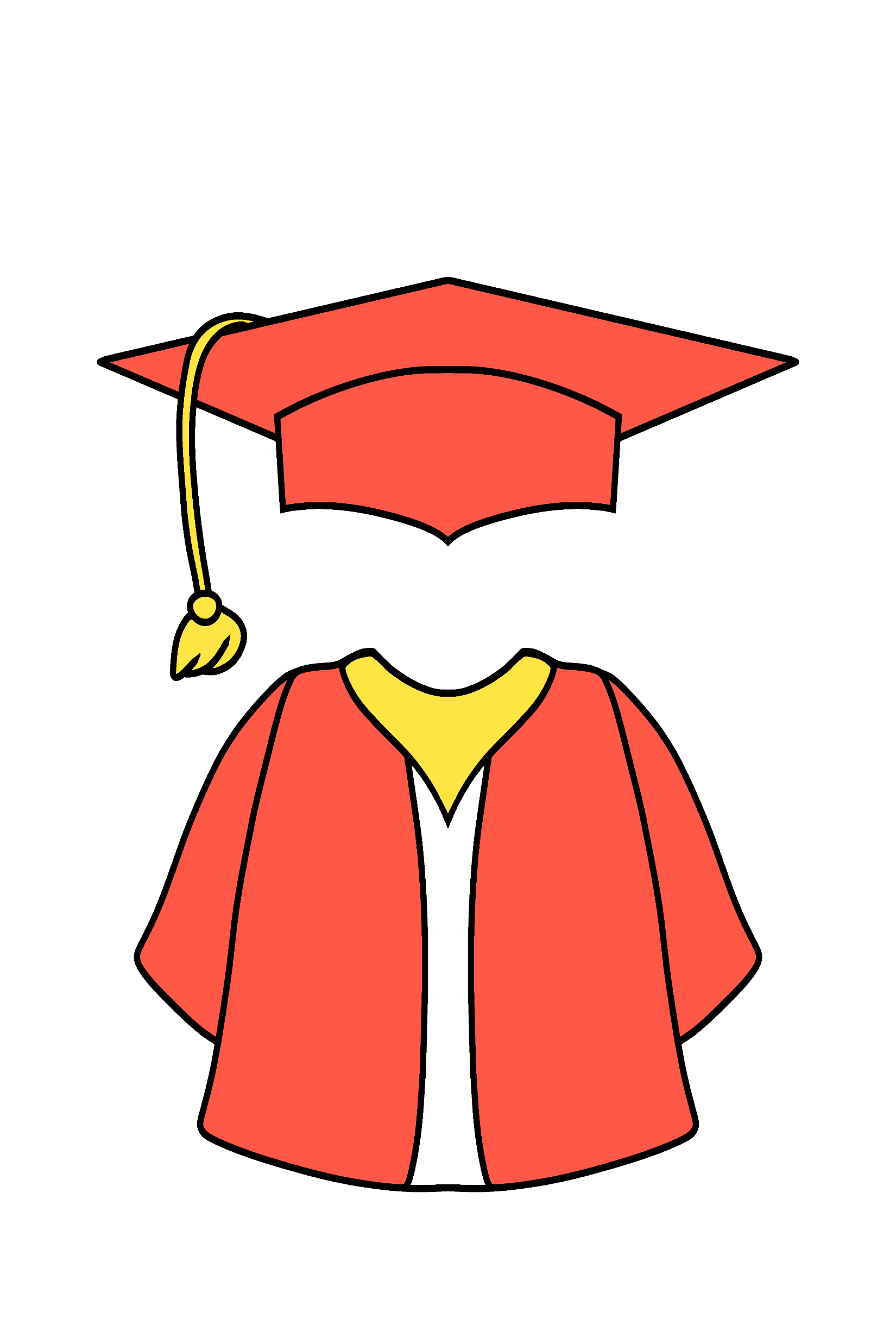 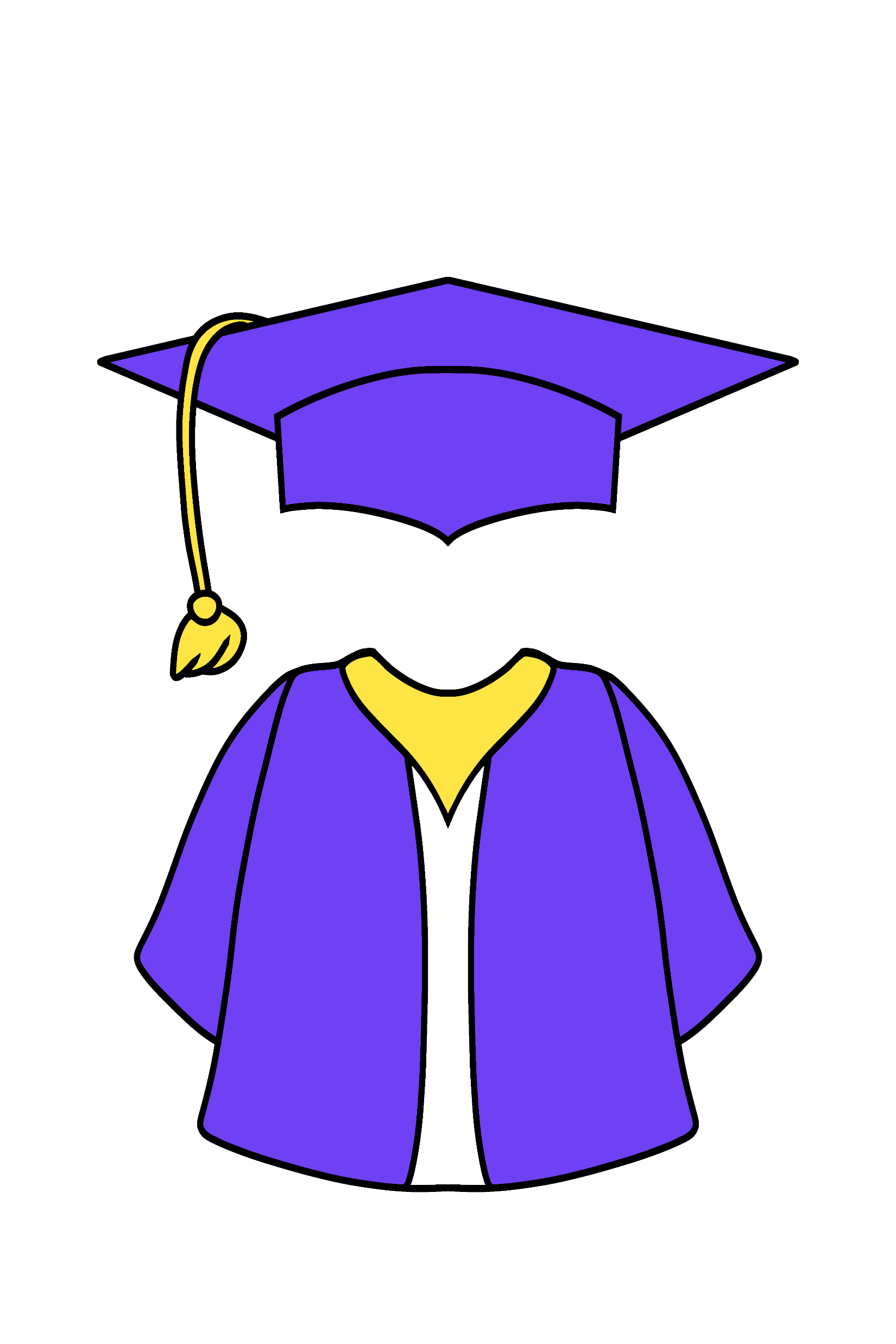 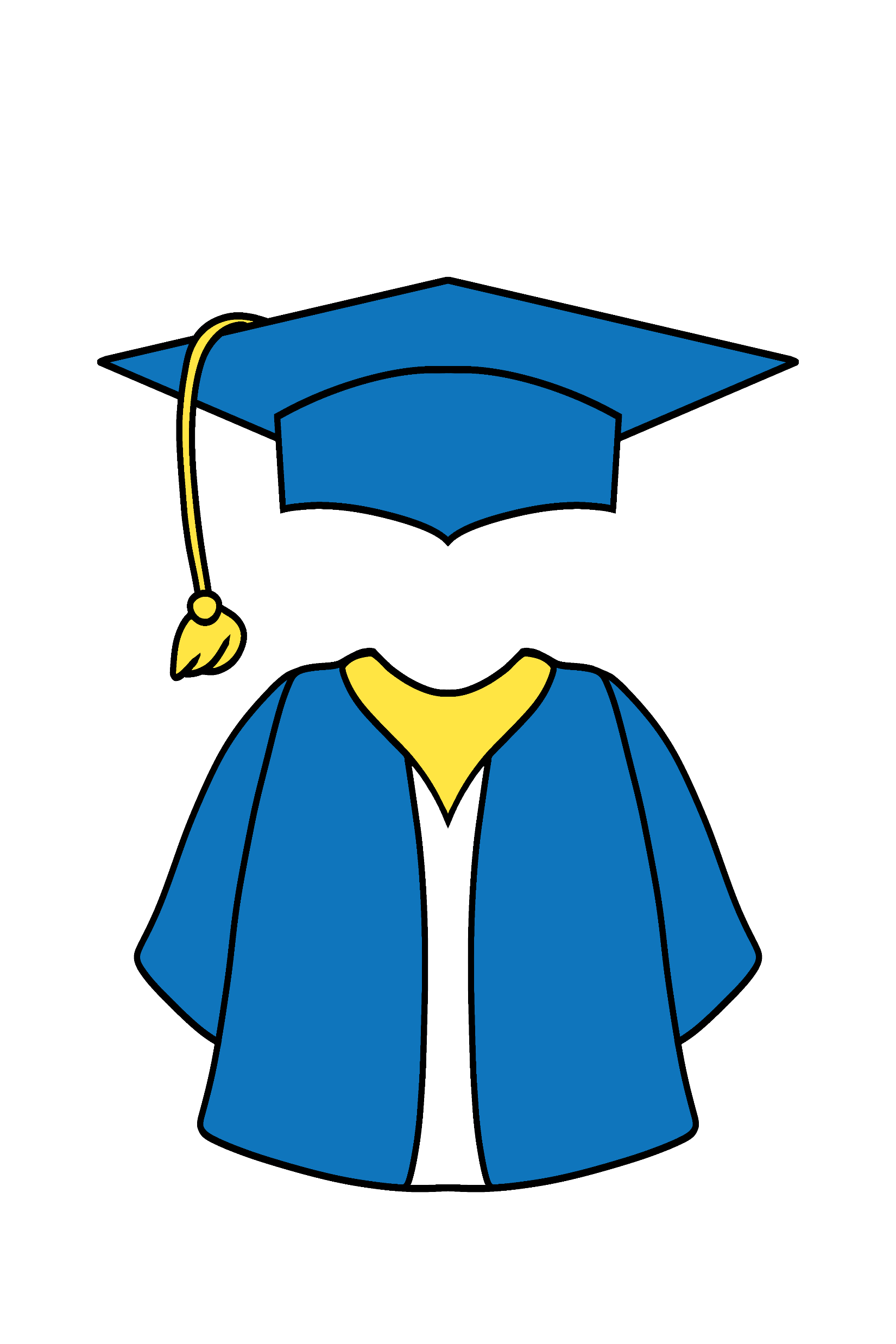 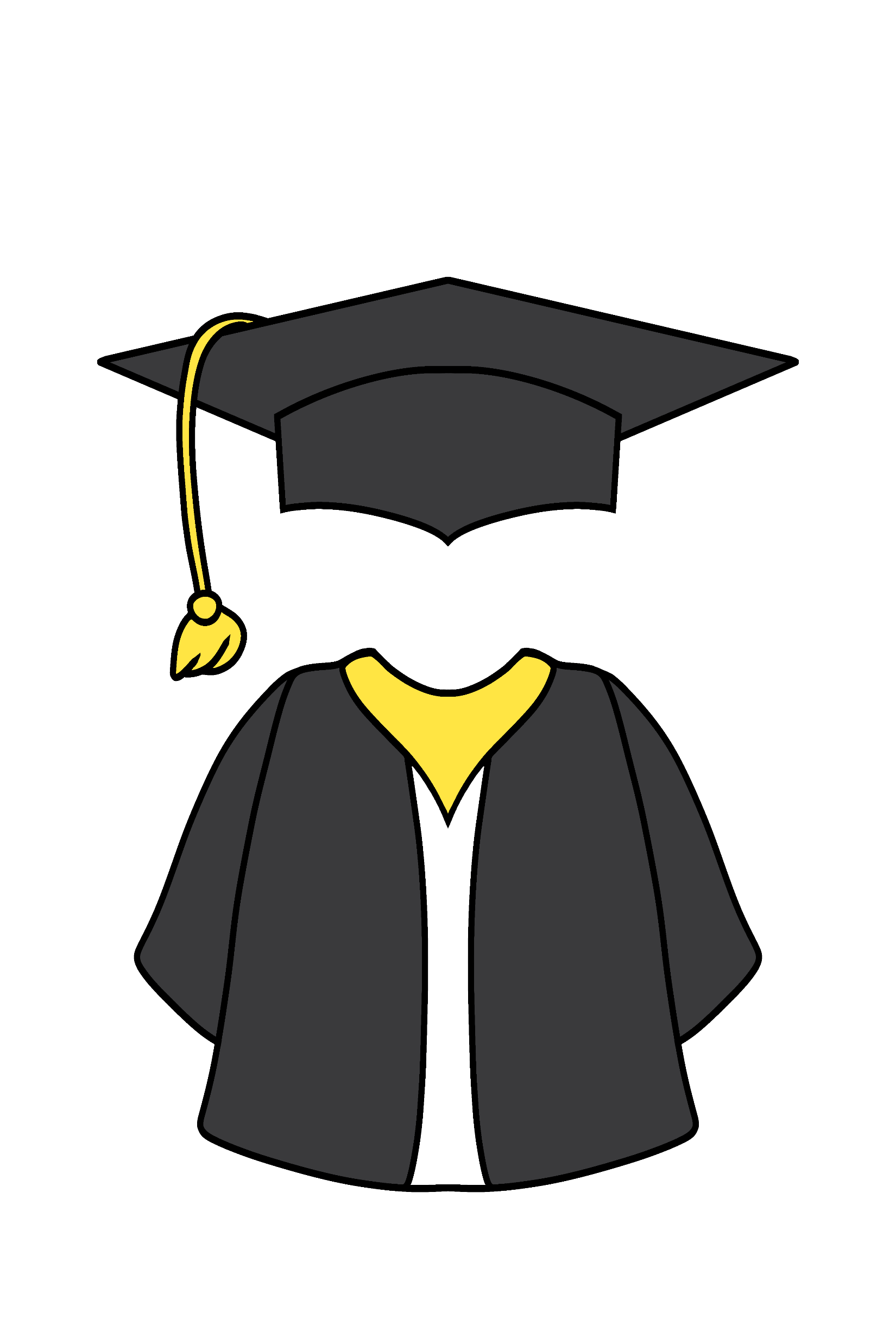 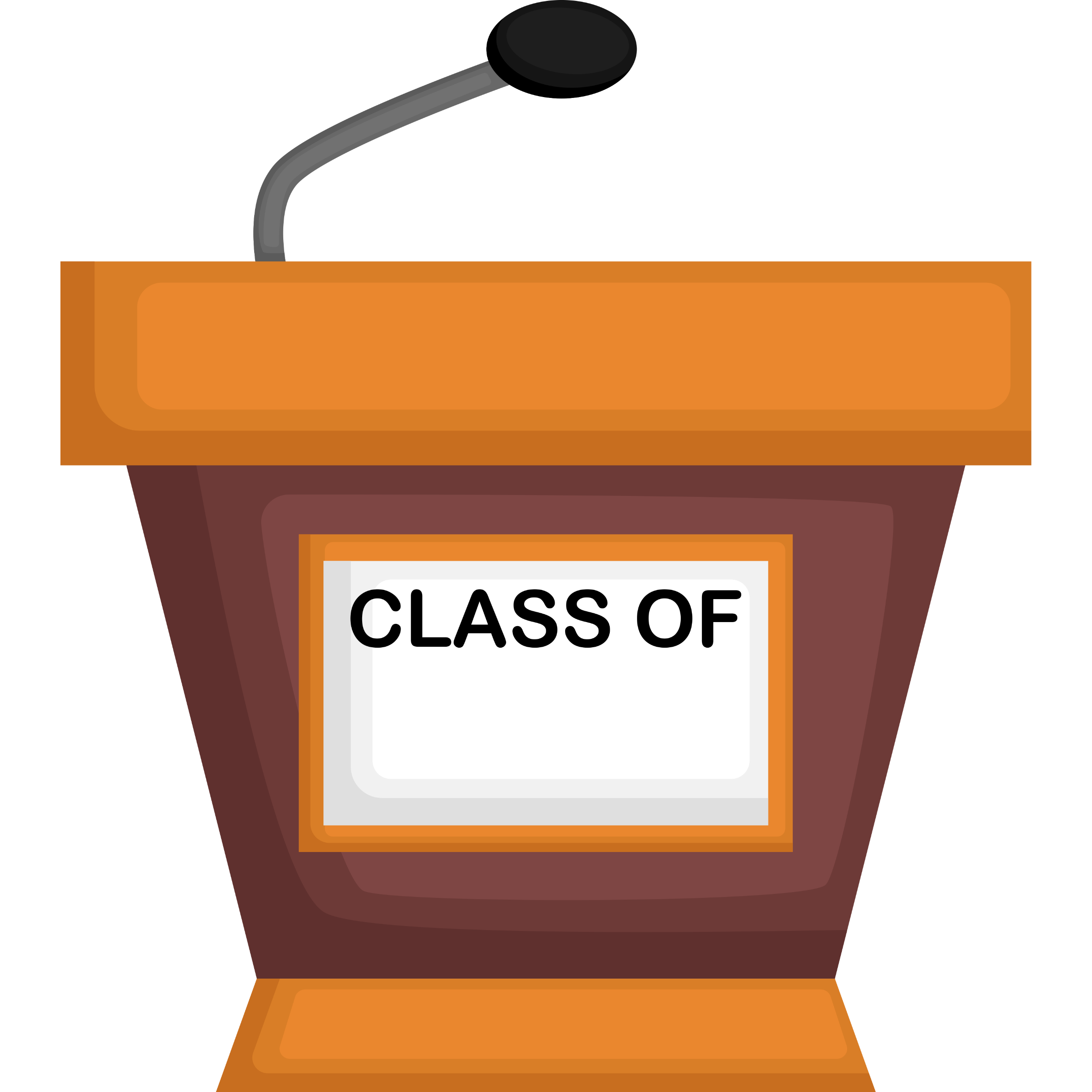 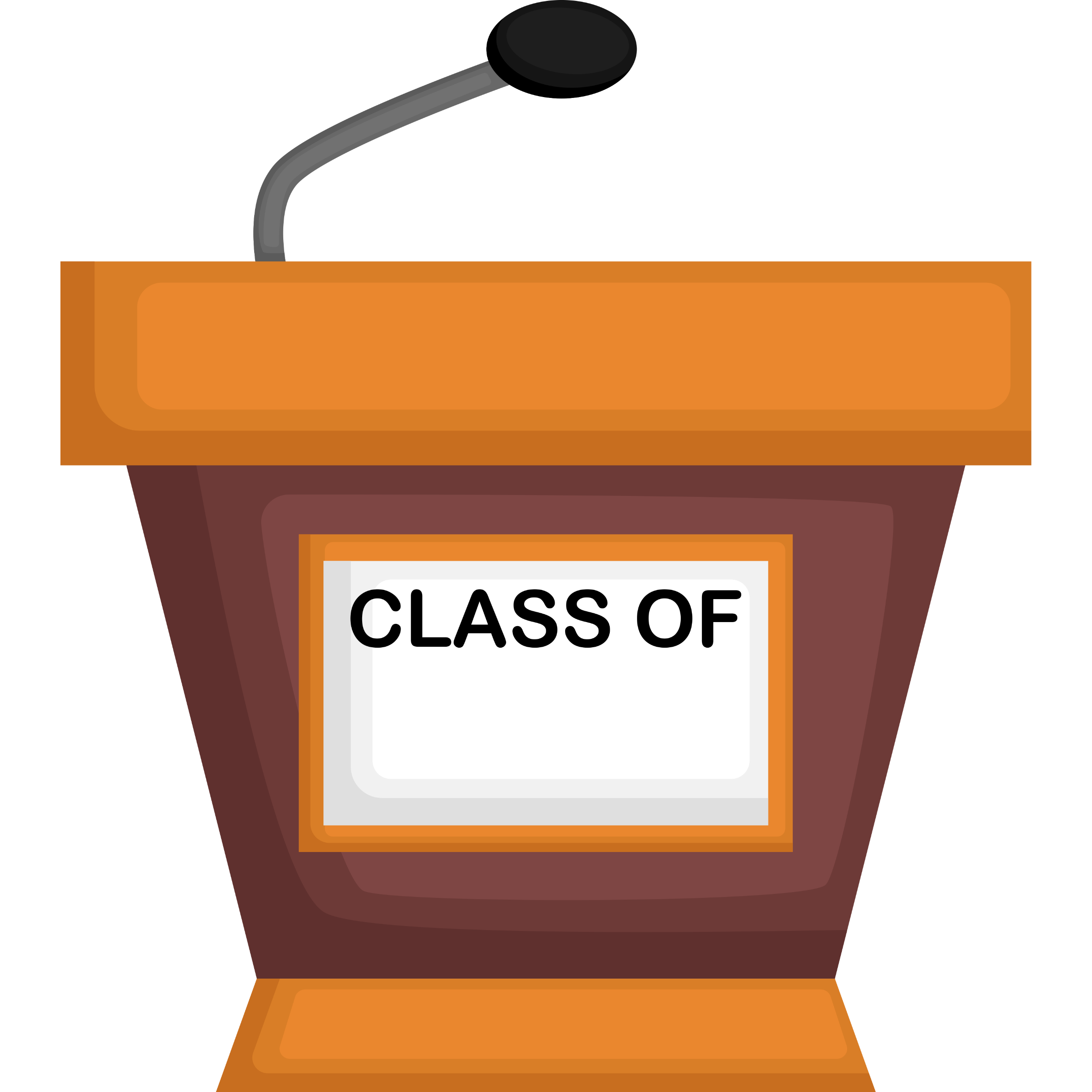